Aðferð
Dýfið pípettunni í vetnisperoxíð (græni vökvinn) með hjálp kennara. Sprautið tveimur skömmtum í 10 ml tilraunaglasið. Farið varlega með þetta efni, það er í alvöru hættulegt!
Skolið pípettuna vel upp úr vatni, bæði að innan og utan. Sogið vatn í pípettuna og sprautið út nokkur skipti.
Setjið einn dropa af uppþvottalegi í 10 ml tilraunaglasið. Blandið með glerstaf.
Dýfið pípettunni í kalíumjoðíð (það er efnahvati). Sprautið einum skammti af því ofan í 10 ml tilraunaglasið. 
Fylgist með efnahvarfinu. Varúð það verður heitt.
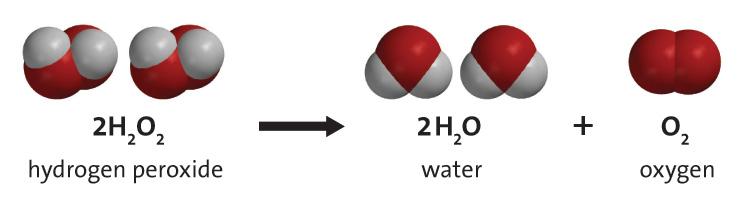 [Speaker Notes: https://www.youtube.com/watch?v=JhIOFjKP3P0]